Муниципальное автономное общеобразовательное учреждение «Ленская средняя общеобразовательная школа»Учебно-дидактический проект«Проектирование модели школьного библиотечно-информационного    цифрового центра как    образовательного пространства  саморазвития личности»
Разработчики
Чернышова Светлана Леонидовна, 
директор школы, высшая категория:
Пихтовникова Елена Александровна 
педагог-библиотекарь, высшая категория
Бутова Наталья Валерьевна, 
учитель информатики и физики
Проблемные вопросы:
- Как подготовить человека, умеющего находить и извлекать необходимую ему информацию в условиях её обилия, усваивать её в виде новых знаний? 
- Как повысить качество образовательной, в т.ч. проектной, деятельности учащихся и педагогов, созданных ими собственных образовательных продуктов в различных образовательных средах?
3. Спроектировать Зоны Развития Центра и обеспечить мультимединым  и компьютерным оборудованием.
4.Разработать Программу  развития Центра с учетом Зон развития
1.Разработать модель  «Проектирование модели школьного библиотечно-информационного    цифрового центра как    образовательного пространства  саморазвития личности».
2. Разработать («Положение о школьном БИЦЦ»)
5. Разработать диагностический инструментарий  по проблемам проекта.
7. Создать сайт Центра  на котором:
8. Разработать и внедрить многоуровневую образовательную программу «Актуальное чтение»
6. Разработать программу психолого-педагогического мониторинга.
9. Обеспечить обучающихся 10 классов и всех учителей электронными учебниками на образовательной платформе LECTA.
10. Подключить информационно-аналитическую систему «Аверс – библиотека»
11. Разработать комплекс программно-методических материалов при  проектировании модели деятельности Центра
12. Разработать и реализовать проект для обучающихся и родителей «Онлайн-образование».
13. Разработать и апробировать инновационные формы деятельности с обучающимися, педагогами
16. Создать базу цифровых образовательных пакетов курсов, модулей, образовательных программ по теме проекта. Подготовить электронный сборник по теме проекта.
14. Обеспечить информационную поддержку проекта на сайте школы
15. Пропагандировать достижения  лучшей  инновационной практики и публикации.
Приоритетные направления проекта
1. Создание нормативной базы библиотечно-информационного цифрового     центра.
2. Создание метериально - технических и кадровых условий.
3. Внедрение автоматизированной системы обслуживания.
4. Формирование фонда ИБЦЦ.
5. Формирование информационных ресурсов и реорганизация допуска к ним
6. Развитие социальной направленности.
7. Создание единого информационного пространства образовательного учреждения.
8. Повышение квалификации сотрудников по созданию и использованию информационных ресурсов и информационных технологий в деятельности ИБЦЦ.
Я – экспериментатор
Я - исследователь
Я – проектировщик
Я – конструктор
Модель единого информационного пространства
Факторы, обеспечивающие достижение запланированных результатов по Проекту:
Пополнение фонда учебной литературы, в том числе через автоматизированную систему (АИС) заказа учебников; 
осуществляется соответствующее техническое оснащение, информационное обеспечение;
зонирование библиотечного пространства для разных видов деятельности всех участников образовательного процесса, включая использование технологии BYIOD (Bring You Own Device - Принеси свое собственное устройство); 
обновляется фонд художественной литературы, справочной литературы, словарей и энциклопедий на бумажном носителе;
ежегодное обучение педагога-библиотекаря по дополнительной профессиональной программе "Педагог-библиотекарь: информационно-коммуникационные технологии библиотечной среды";
Сроки и этапы реализации проекта
1 этап. Формирующий (2020)             Разработка программы развития образовательным учреждением. Отработка организационных основ механизма реализации Программы. Создание материально-технических и кадровых условий.
2 этап. Основной (2020-2022)      Отлаживание механизма взаимодействия всех участников образовательного процесса через включение библиотеки в единое образовательное пространство школы. Реализация и корректировка программы.
3 этап. Аналитический (2023)       Закрепление результатов реализации Программы. Анализ реализации Программы развития.
Риски проекта
- Недостаточное финансирование на комплектование библиотечных фондов и недостаточное количество хорошей компьютерной техники для реализации Проекта. Для снижения данного риска возникает необходимость в поддержке Управляющего Совета школы, родительской общественности.
- Некомпетентное использование компьютерной техники, находящейся в свободном доступе. Для снижения данного риска необходимо проводить регулярный инструктаж, обучение работы с ПК для пользователей ИБЦЦ.
- Недостаточная поддержка изменений педагогическим коллективом. Данный риск решается выступлением на семинарах, педагогических совещаниях по работе Информационно-библиотечного центра.
Перечень нового оборудования ИБЦЦ
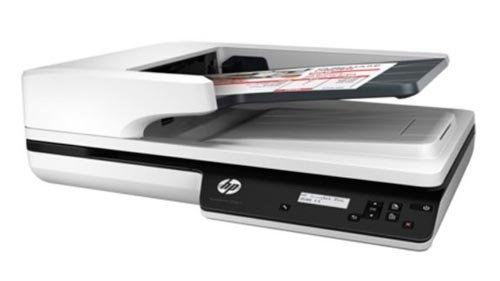 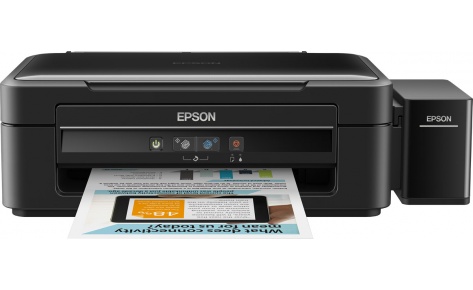 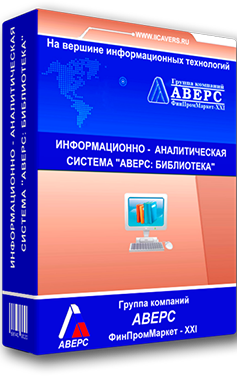 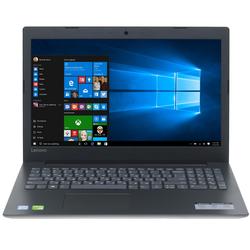